3rd Grade
Supply List
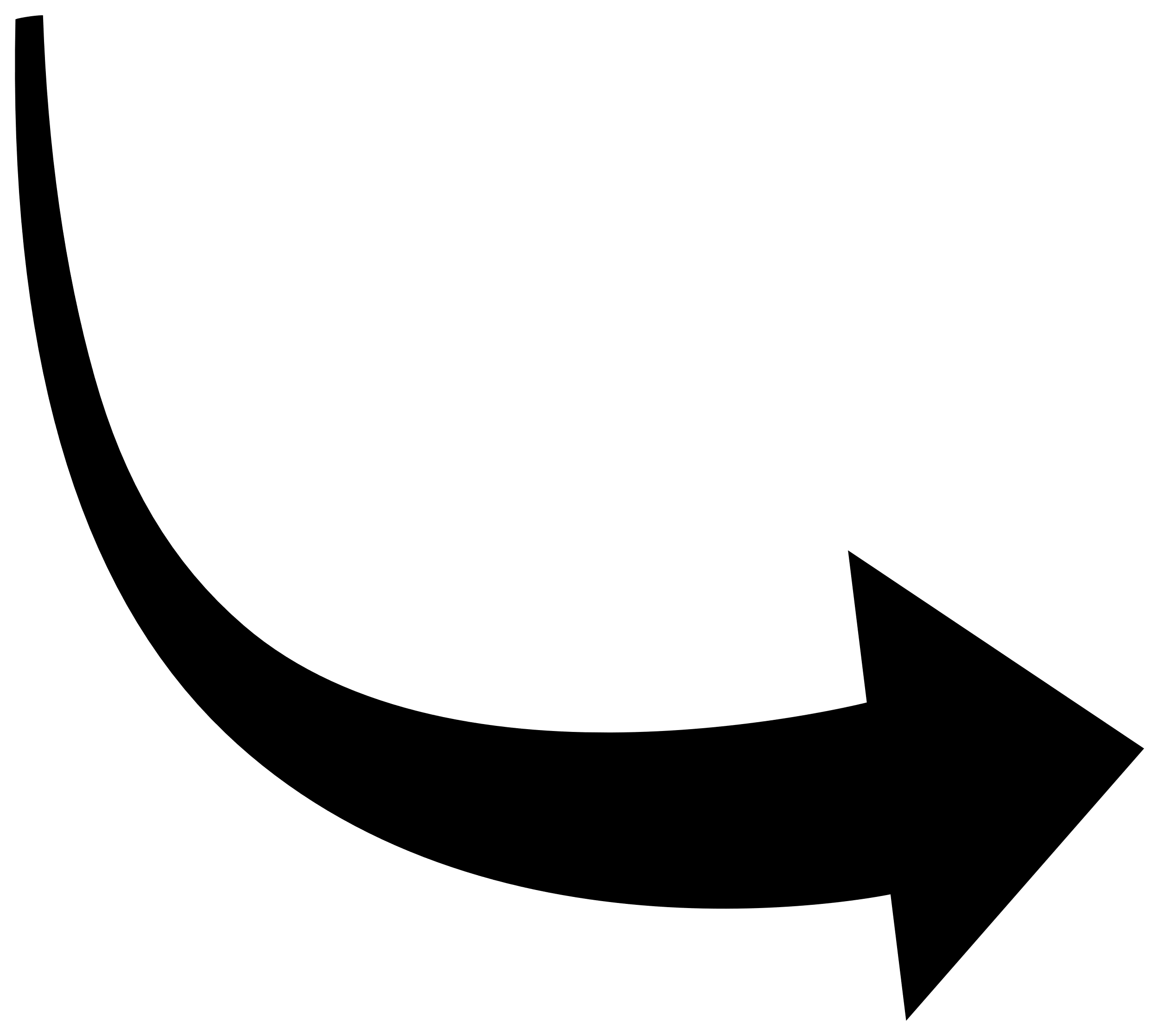 Classroom Donations
5 Composition Notebooks ( one per Subject) 
5 plastic 3 prong folders (at least one red)
1 pack of wide ruled notebook paper 
1 pack of sheet protectors 
2 packs of #2 pencils 
1 pack of crayons 
Washable markers 
Safety scissors 
Highlighters
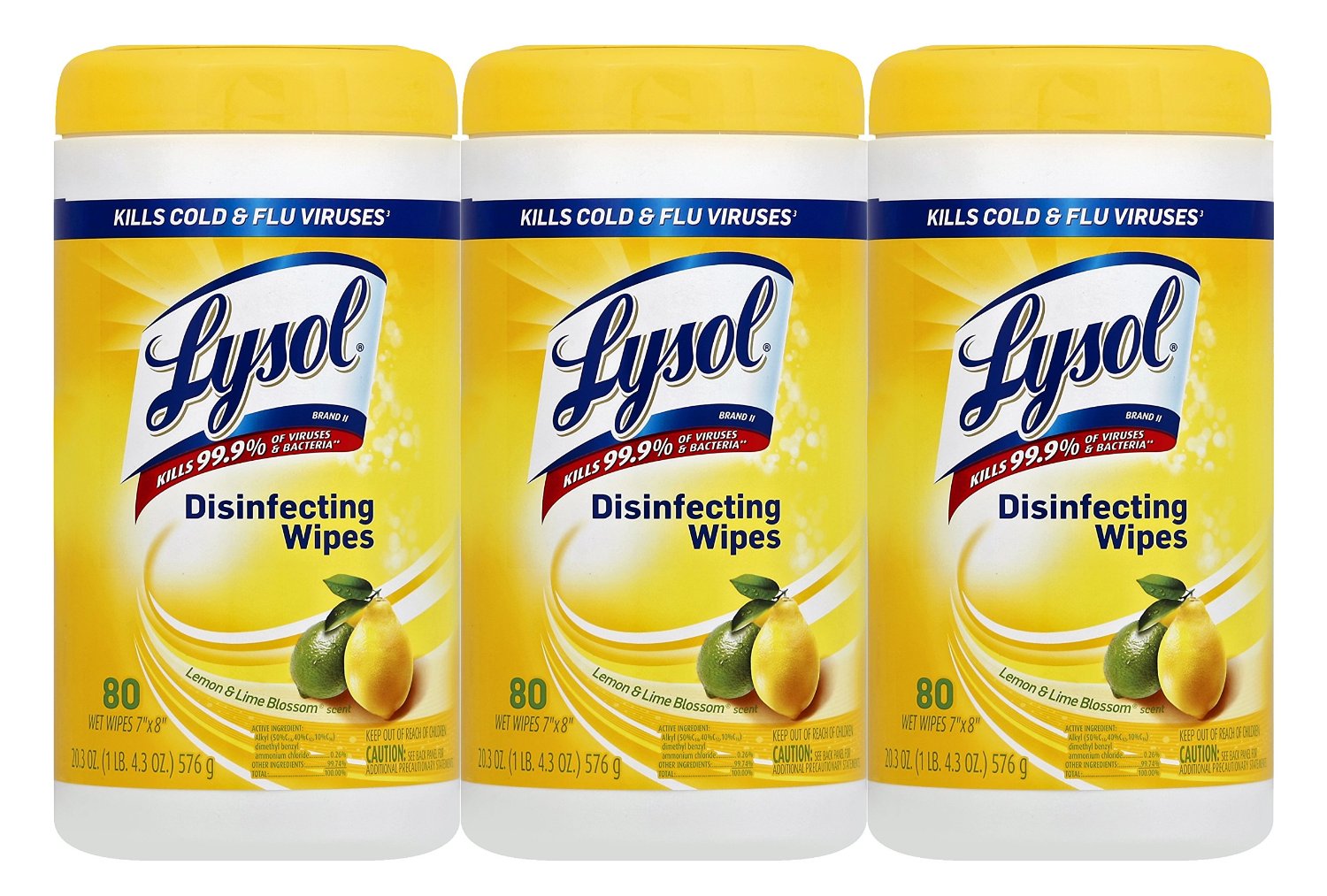 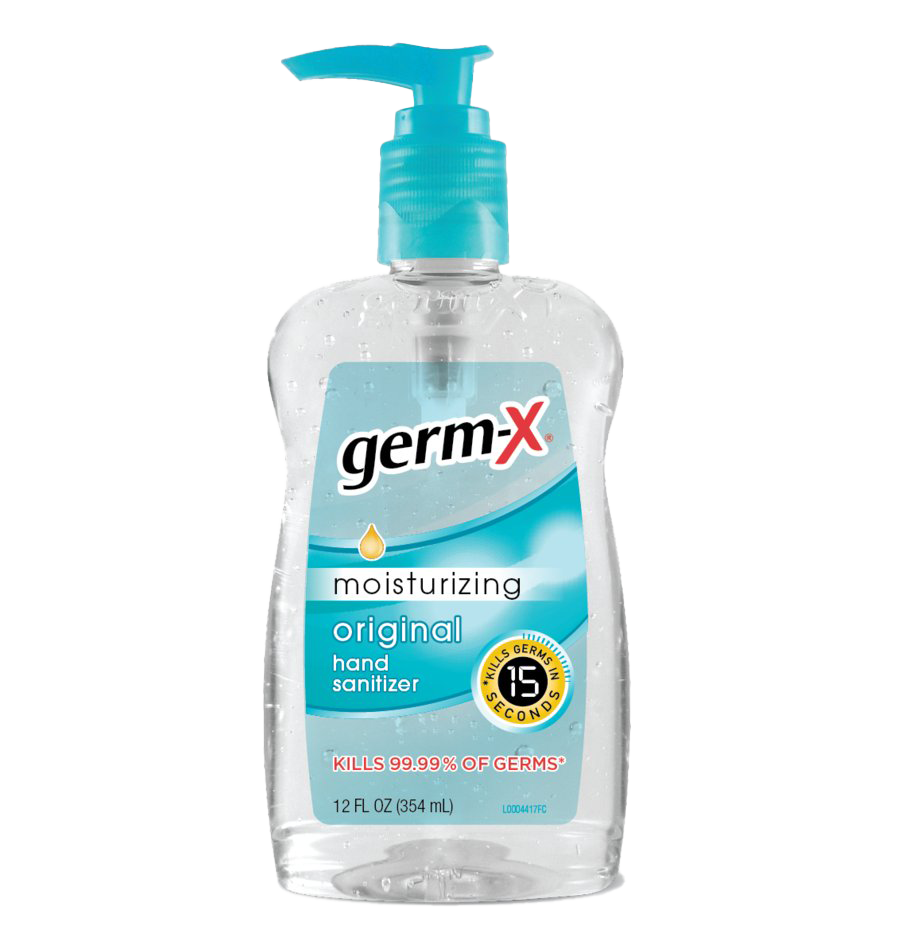 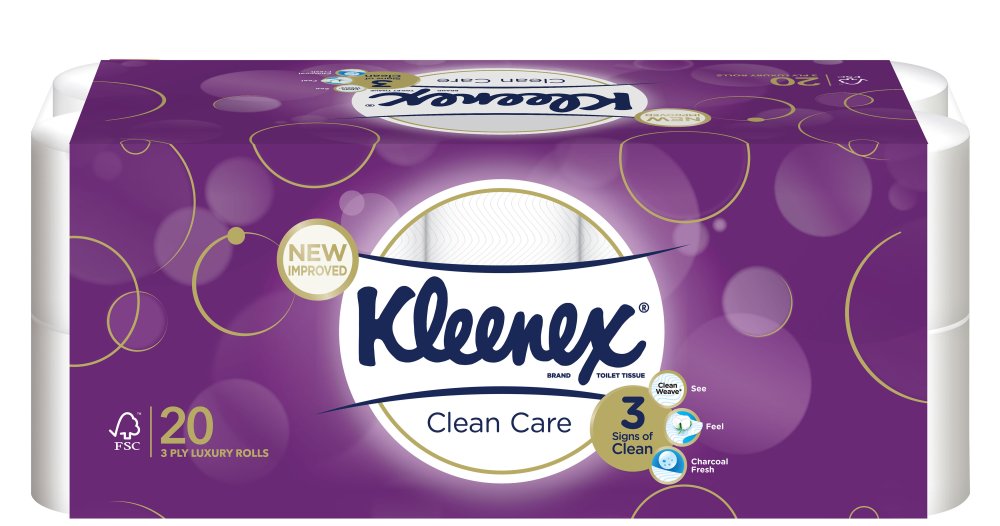 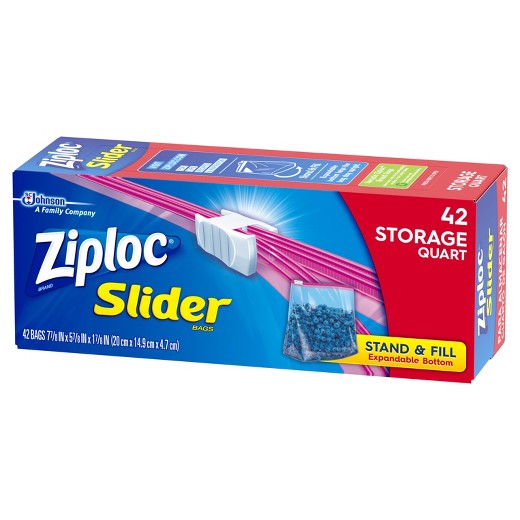 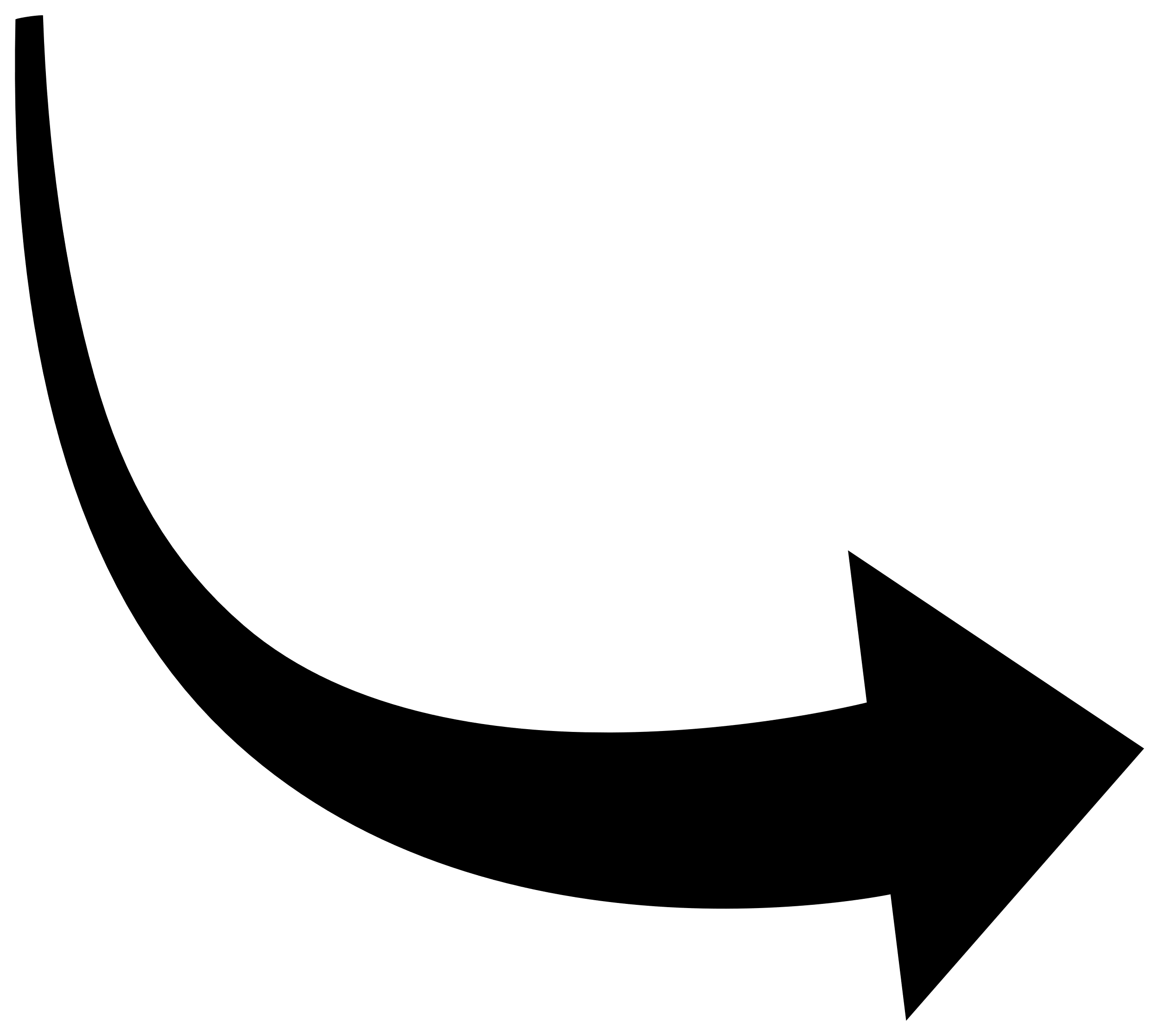 Glue sticks
Plastic pencil box
Lined index cards 
Expo markers 
Headphones (wired, not earbuds) 
Reusable water bottle ( must have lid)
Contact me:
Email: nelsosh@boe.Richmond.k12.ga.us

Phone: 706- 737- 7228

ClassDojo: Mrs. Nelson’s Class  2024-2025
3er Grado
Lista de suministros
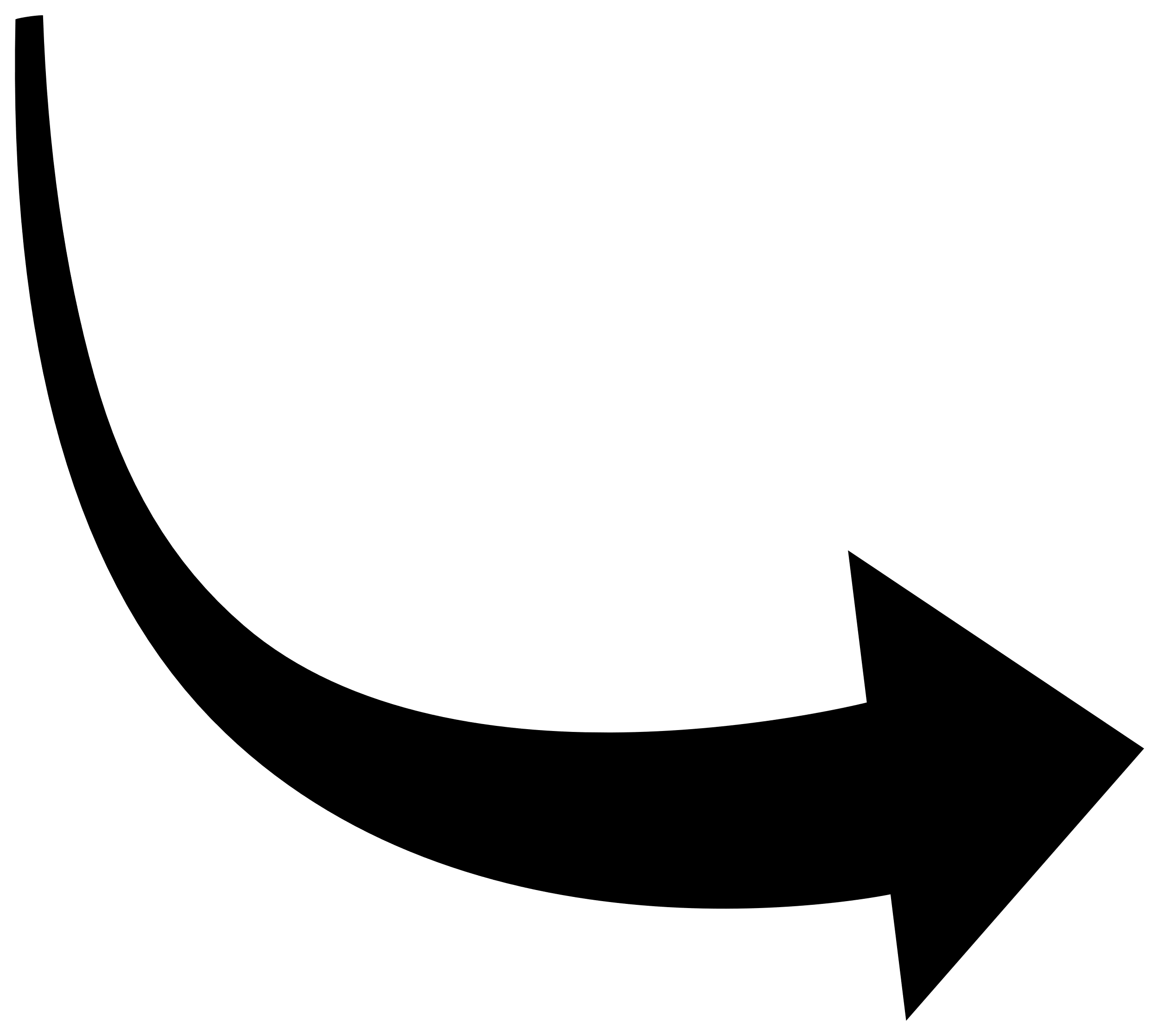 Donaciones de aulas
5 Cuadernos de Composición (uno por Materia) 
5 carpetas de plástico de 3 puntas (al menos una roja)
1 paquete de papel de cuaderno con rayas anchas 
1 paquete de protectores de sábanas 
2 paquetes de lápices #2 
1 paquete de crayones 
Marcadores lavables 
Tijeras de seguridad 
Resaltadores
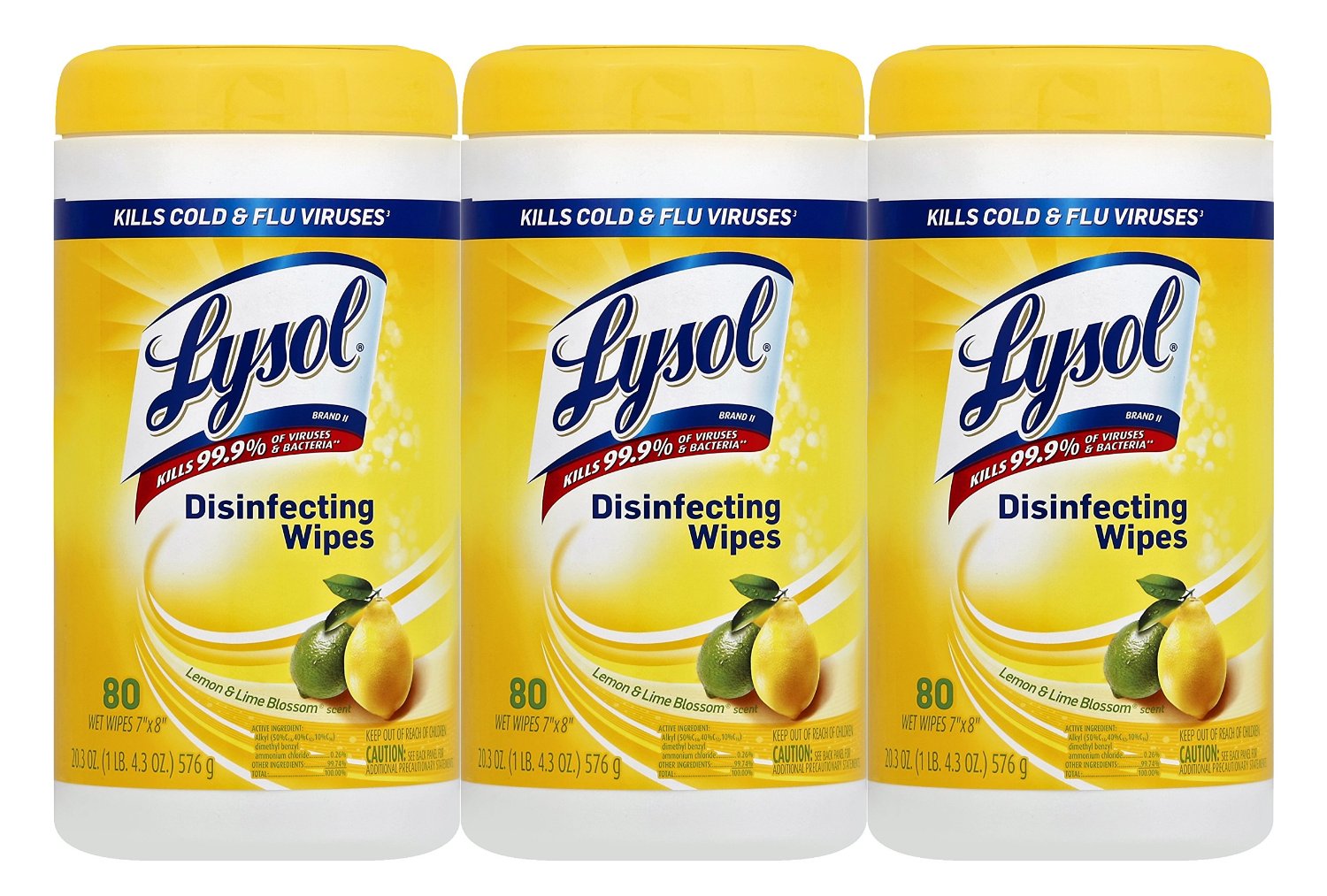 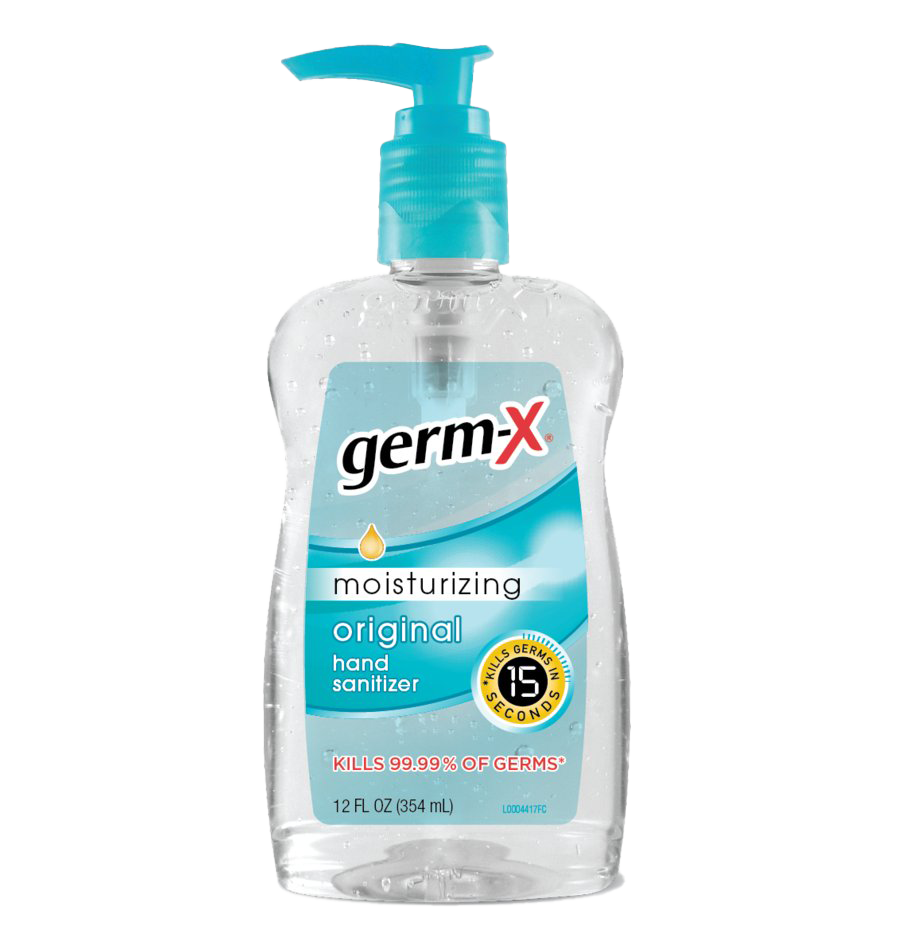 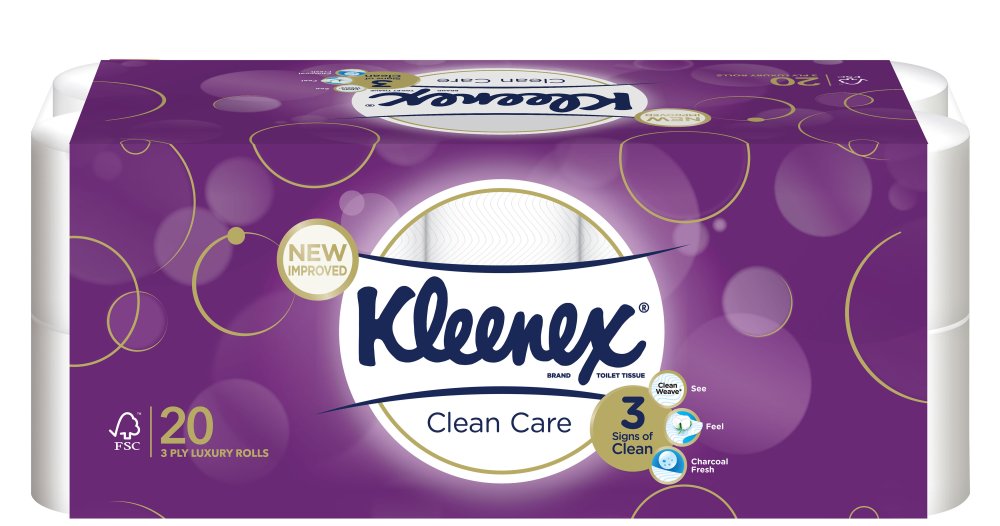 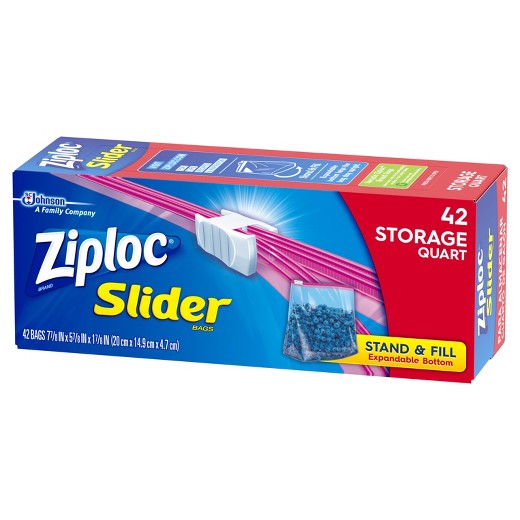 Pegante de barra
Caja de lápices de plástico.
Fichas rayadas 
Marcadores de exposición 
Auriculares (con cable, no audífonos) 
Botella de agua reutilizable (debe tener tapa)
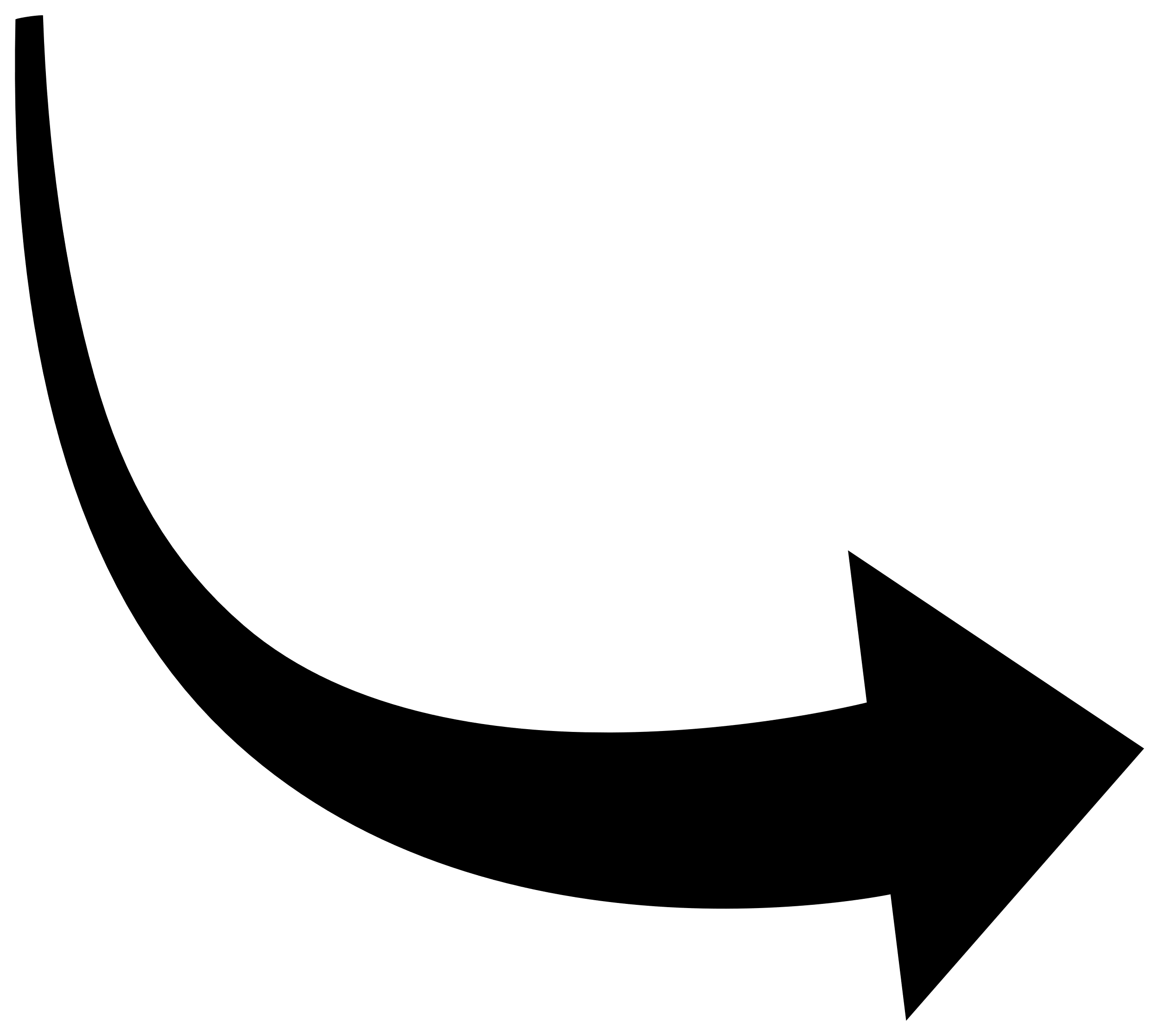 Contact me:
Email: nelsosh@boe.Richmond.k12.ga.us

Phone: 706- 737- 7228

ClassDojo: Mrs. Nelson’s Class  2024-2025